SING!
Words and Music by Mitchell Grassi, Scott Hoying, Kevin Olusola, Martin Johnson, and Sam Hollander
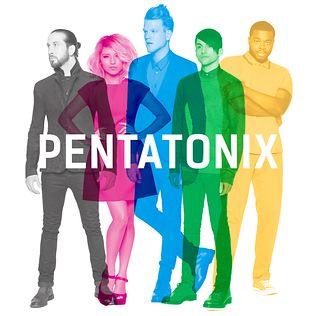 Girls

It doesn’t matter if your days are long.

It doesn’t matter if your night’s gone wrong.

Just clap your hands
And stomp your feet
	and sing it:
Boys



SING!


SING!





SING!
Oh oh-oh oh-oh-oh-oh oh-oh oh!
Girls

It doesn’t matter if you’re way off track,

Feel like you’re headed for a heart attack.

Get up and dance.
Just feel that beat and sing it:
Boys



SING!


SING!
Oh oh-oh oh-oh-oh-oh oh-oh oh!
I don’t know what you’ve been told,
But music make you lose control.

Sing, sing, sing, sing!

Sing it out as hard as you can.
Make ‘em hear you from L.A. to Japan; 
don’t let ‘em bring you down.

[Girls]  This is how we do it now:  go and roll them windows down and
Sing, sing, sing, sing!
Sing it with your hands in the sky.
Light it up like it’s the Fourth of July; 
don’t let ‘em bring you down.

[Girls] You know what I’m talkin’ ‘bout.
A little bit louder now.
Girls



SING!


SING!
Boys

It doesn’t matter if your days are long.

It doesn’t matter if your night’s gone wrong.

Just raise your voice,
And bring the noise and sing it.
Oh oh-oh oh-oh-oh-oh oh-oh oh!
Sing for your mama,
Sing for your daughter,
Sing for your sister’s mister’s best friend’s brother, cause

I don’t know what you’ve been told,
But music make you lose control.
Sing, sing, sing, sing!

Sing it out as hard as you can.
Make ‘em hear you from L.A. to Japan; 
don’t let ‘em bring you down.

[Girls]  This is how we do it now:  go and roll them windows down and
Sing, sing, sing, sing!
Sing it with your hands in the sky.
Light it up like it’s the Fourth of July; 
don’t let ‘em bring you down.

[Girls] You know what I’m talkin’ ‘bout.
A little bit louder now.
Sing, sing, sing, sing!

Sing it out as hard as you can.
Make ‘em hear you from L.A. to Japan; 
don’t let ‘em bring you down.

[Girls]  This is how we do it now:  go and roll them windows down and
Sing, sing, sing, sing!

Sing it out as hard as you can.
Make ‘em hear you from L.A. to Japan; 
don’t let ‘em bring you down.

[Girls]  You know what I’m talkin’ ‘bout.A little bit louder now.
You know what I’m talkin’ ‘bout.
Sing it a little bit louder now.
Let me hear you… sing…